Atribución de la condición de sujeto sin capacidad operativa (SSCO)
Decreto L. 1532
DGO – Setiembre 2024
1. Base Legal
Decreto Legislativo N° 1532 - Procedimiento de atribución de la condición de SSCO

Decreto Supremo N° 319-2023-EF – Reglamento del procedimiento de atribución de la condición de SSCO
2. Objetivo
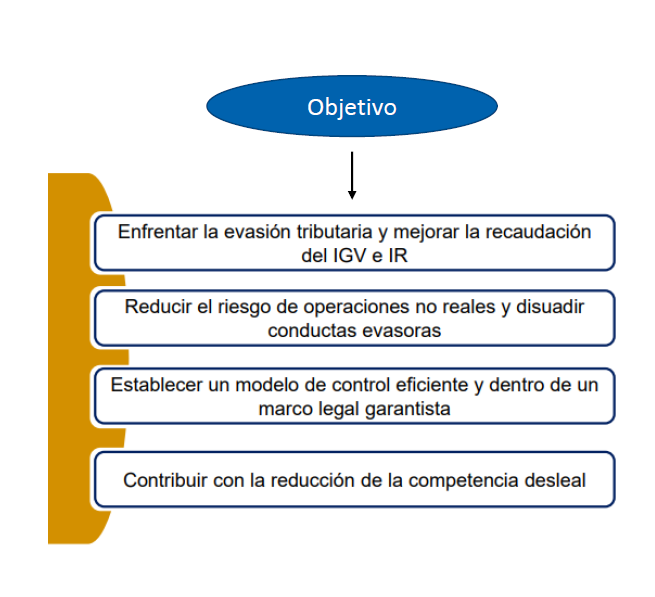 3. Sujeto sin Capacidad Operativa - SSCO
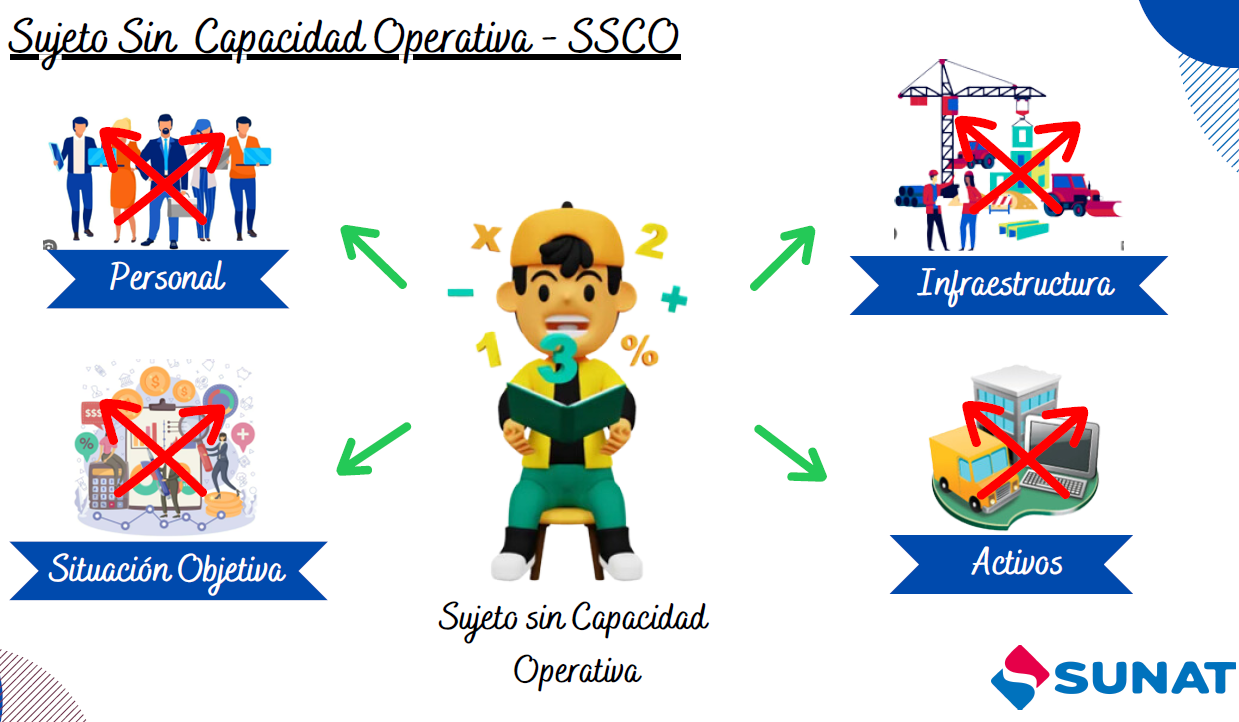 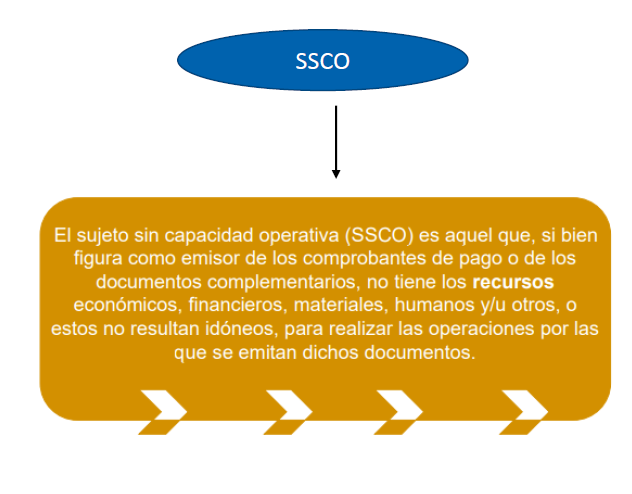 4. Procedimiento de atribución de la condición de SSCO
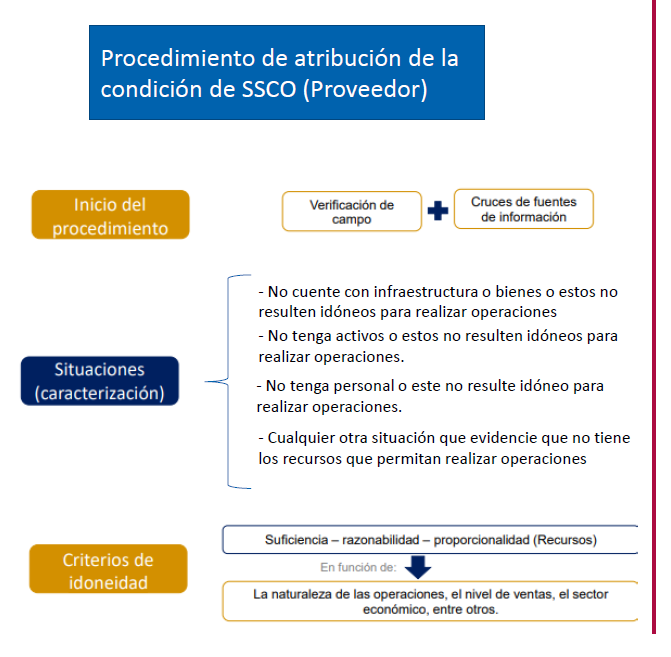 4.1. Verificación de campo
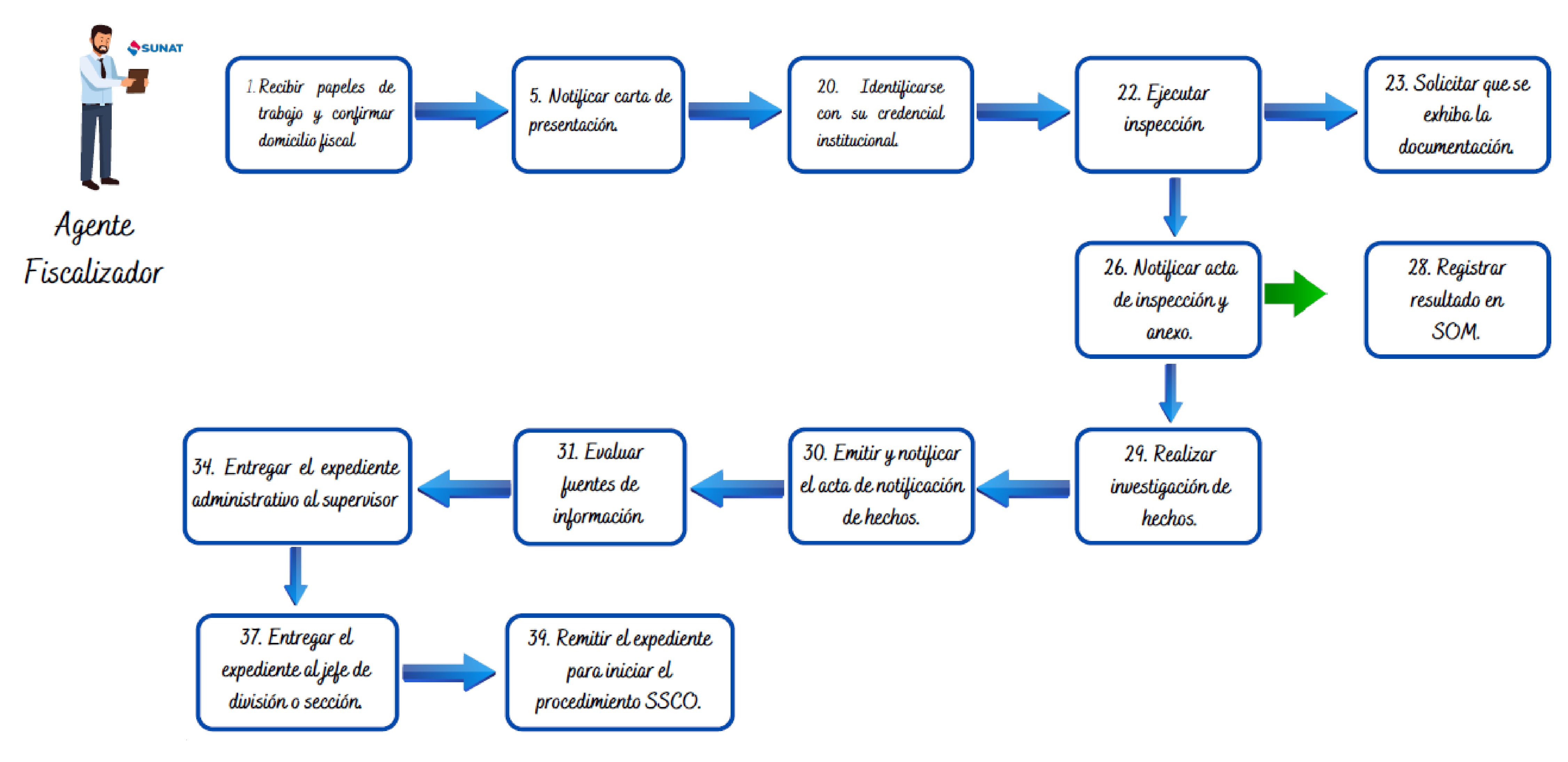 4.2. Resolución firme y su publicación
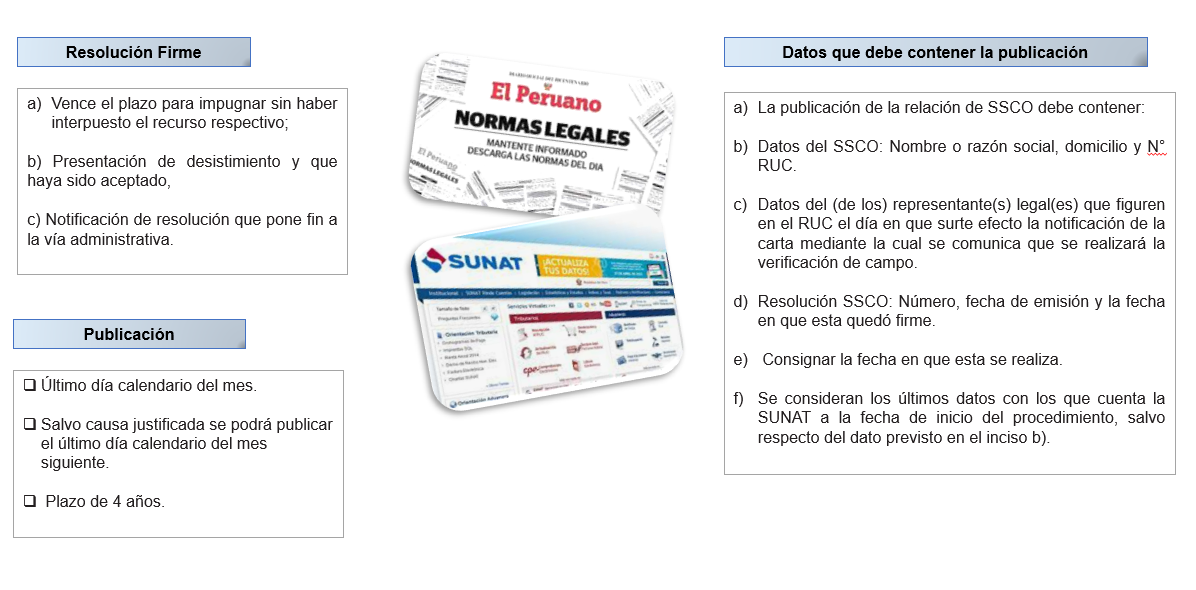 RECUERDA
La SUNAT publica en su página web y en el Diario Oficial El Peruano la relación de Sujetos sin Capacidad Operativa cuyas resoluciones de atribución de dicha condición hayan quedado firmes.
4.3. Impugnación de la resolución
PLAZOS ESPECIALES:
I M P U G N A C I O N E S
Se rige por lo dispuesto en el Código Tributario.

La SUNAT y el Tribunal fiscal son los órganos competentes
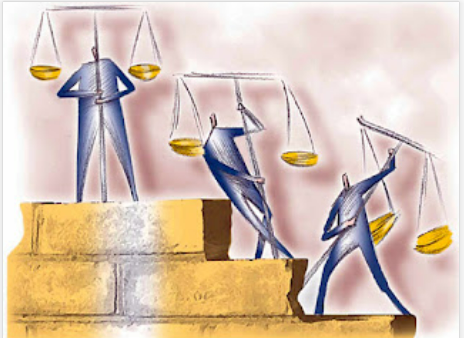 4.4. Efectos para el vendedor-proveedor (SSCO)
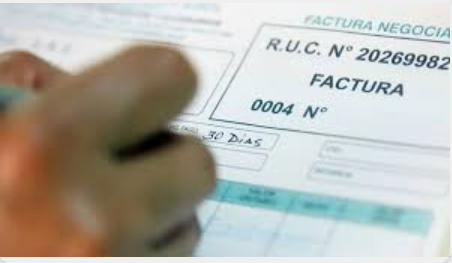 La baja de los comprobantes de pago físicos del SSCO. 

El SSCO solo podrá emitir en forma electrónica boletas de venta y notas de débito y crédito, mientras se mantenga la publicación en la página web de la SUNAT (4 años).

El SSCO deberá pagar el IGV consignado en los comprobantes de pago o en las notas de débito, en donde este figure como emisor, en tanto se hayan emitido hasta el día de la publicación. 
 
Los titulares de cuentas de detracciones calificados como SSCO no podrán solicitar la libre disposición de los montos depositados en la cuenta de detracciones, los que serán considerados como ingreso por recaudación.
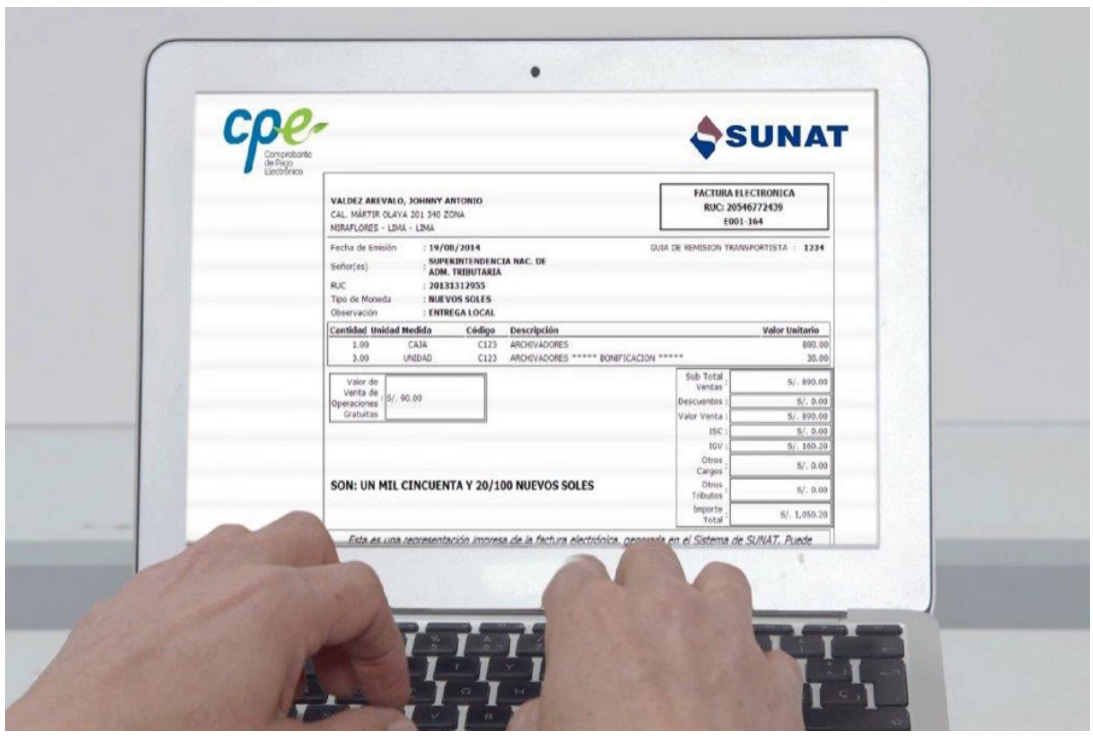 4.5. Efectos para el comprador-adquirente
Las operaciones que se realicen con el SSCO no permiten:

ejercer el derecho al crédito fiscal o cualquier otro derecho o beneficio derivado del IGV y/o

sustentar costo o gasto para efectos del IR.
5. Procedimiento de revisión (comprador-adquirente)
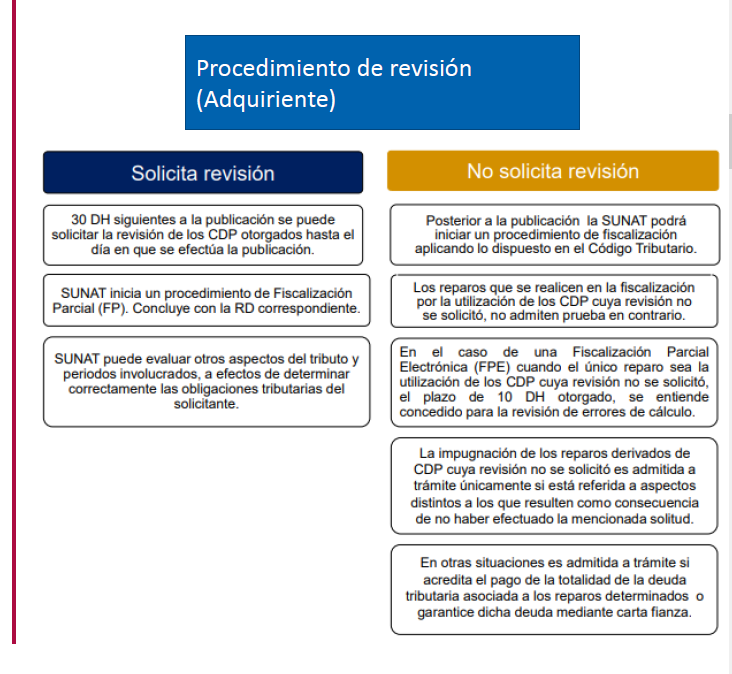 6. Otras disposiciones
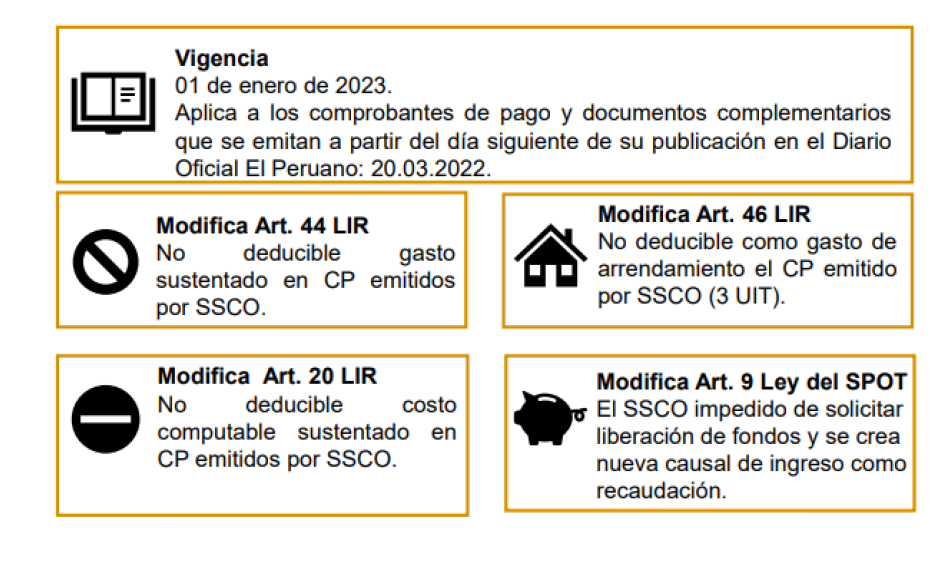